Ova licenca dozvoljava vama (ili drugim stranama) da delite, prerađujete, izmenite i razvijate ovaj materijal u nekomercijalne svrhe, pod uslovom da citirate Connect! partnere na projektu i da materijal koji kreirate licencirate pod istim uslovima.
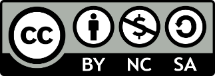 Deo 5Promene u organizacijama
Ciklus promena u organizacijama
connect-erasmus.eu
Šta je tema danas?
2.1. Šta je analiza potreba?
Definicija analize potreba
Kako je sprovodimo?
Alati i metode
2.2. Kako sprovodimo promenu?
Koraci u sprovođenju promena
Kako osiguravamo uspeh?
2.3. Kako održavamo i procenjujemo promene?
Održavanje promena i procena efektivnosti promena
Ciklična priroda promene
connect-erasmus.eu
Šta je ciklus promena?
connect-erasmus.eu
Šta je analiza potreba? (1)
Može da predstavlja: "analizu nedostataka”, “analizu potreba”, i “analizu učinka”
Nedostaci (mogućnosti ili problemi)  zajednički podsticaji za akcije i promene
Identifikovanje razlike između onoga „gde smo sada“ i „gde želimo da budemo“ je ključna!!!
Koristi su: 
(a) sistematični proces koji usmerava donošenje odluka
(b) pruža obrazloženje za odluke pre nego što su donesene
(c) može da se prilagodi za projekat bilo koje veličine, vremenskog okvira ili budžeta
(d) predstavlja model koji može da bude primenjen od strane i početnika i eksperata.
connect-erasmus.eu
Šta je analiza potreba? (2)
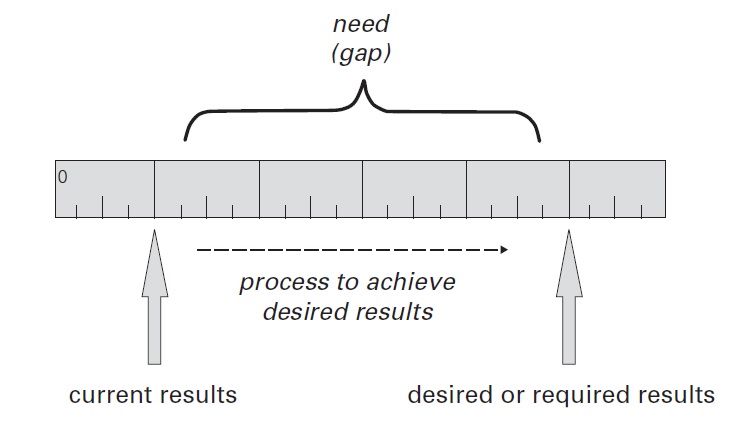 Potreba (razlika)
Predstavlja alat za donošenje boljih odluka!
Može da se definiše i u terminima razlika u postignućima (Kaufman, Oakley-Brown, Watkins, & Leigh, 2003)
Potreba = razlika između trenutnih postignuća i željenih postignuća
Proces da se postignu željeni rezultati
Trenutni rezultati
Željeni ili potrebni rezultati
connect-erasmus.eu
Sprovođenje analize potreba (1)
Korak 1: IDENTIFIKOVANJE
Identifikujete unutrašnje i spoljašnje izvore podrške za analizu potreba.
Utvrdite koji podaci su neophodni da bi se identifikovale potrebe na strateškom, taktičkom i operativnom nivou. Utvrdite moguće izvore podataka.
Prikupite podatke (intervjui, ankete, fokus grupe itd.).
Definišite potrebe na osnovu razlike između trenutnih i željenih rezultata.
Korak 2: ANALIZA
Utvrdite početnu prioritizaciju potreba. 
Fokusirajte se na potrebe visokog prioriteta i zaključite šta funkcioniše a šta ne.
Analizirajte i uklopite korisne informacije.
connect-erasmus.eu
Sprovođenje analize potreba(2)
Korak 3: DONOŠENJE ODLUKE
Donošenje kompleksnih odluka zasnovano na analizi je sledeći i finalni korak.

Ovaj korak je najčešće i najteži, zato što:

postoje suprotstavljeni interesi u vezi sa određenim promenama
teško je složiti se koje kriterijume koristiti u donošenju odluka
osoba možda mora da pregovara i/ili da napravi kompromise
connect-erasmus.eu
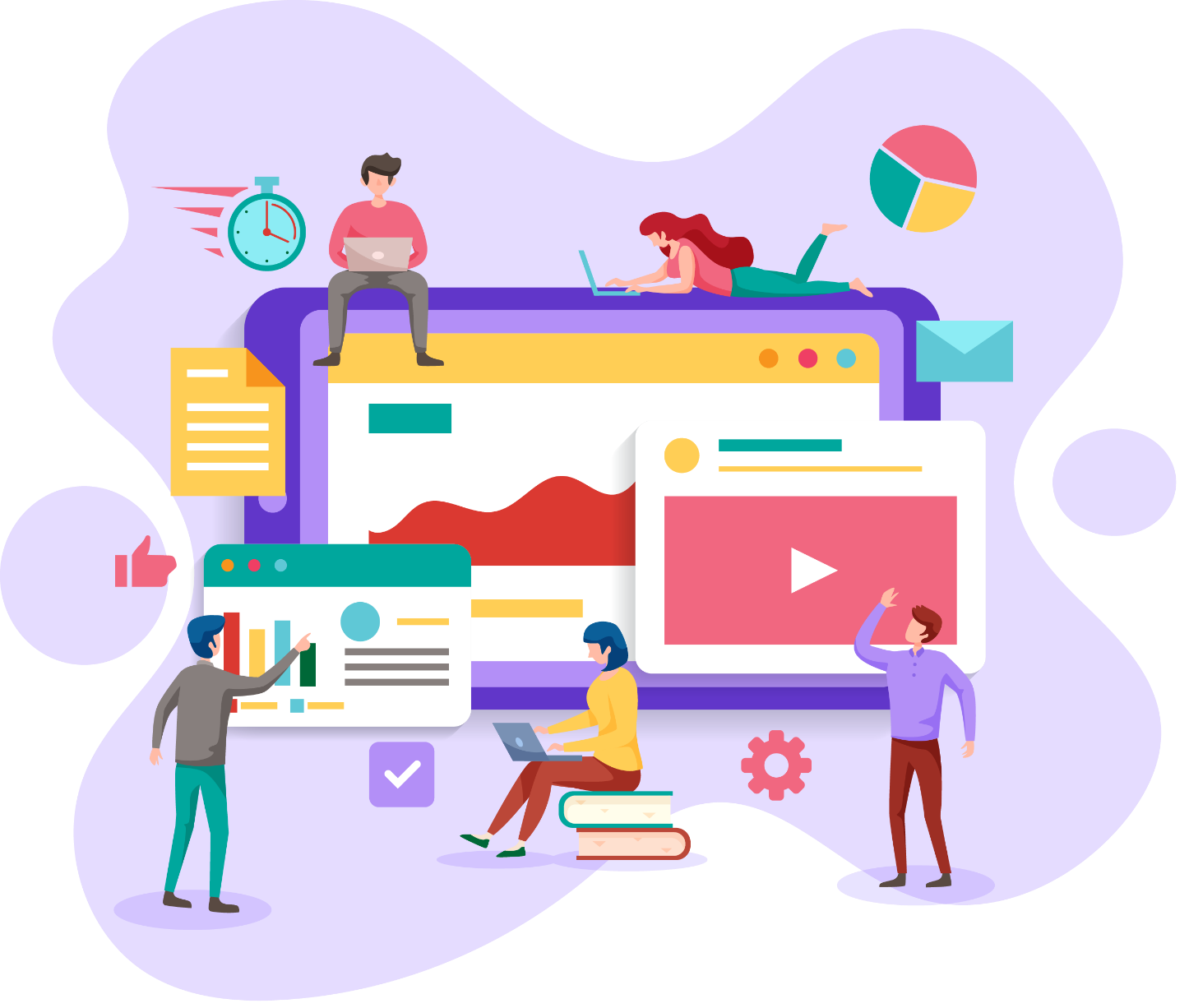 Alati za analizu potreba
Mogu da se podele u dve kategorije:

Alati i tehnike za prikupljanje podataka
Alati i tehnike za donošenje odluka
connect-erasmus.eu
Alati za analizu potreba
Neki primeri alata i metoda su…
Analiza postojećih podataka/dokumenata
Vođene ekspertske analize
Sprovođenje fokus grupa
Sprovođenje intervjua
Ankete 
SWOT+ analiza
Podaci dobijeni posmatranjem
Analiza zadataka
Hajde da razmislimo!
Koji problemi mogu nastati ako se preskoči analiza potreba pri planiranju  promena?
connect-erasmus.eu
Sprovođenje promene (1)
Koje su tajne uspešnog sprovođenja promena? McKinsey & Company
Anketa 2000 direktora u više od 900 kompanija u različitim industrijama
1. Posvećenost
Lideri moraju da pokažu visok nivo psihološkog ulaganja koje podstiče ličnu i proaktivnu akciju
Uspešna promena podstiče jasnu odgovornost za specifične ciljeve 
Dobar stil liderstva: Podsticati stil liderstva koji podstiče ambiciozne aspiracije sa jasnom podelom odgovornosti — stavljanje naglaska na izazovne i podržavajuće dimenzije liderstva.
Kreiranje prave priče: Pre nego da svima šalju generičke komunikacione materijale, lideri umesto toga metodički prenose ubedljivu priču o promeni svima u organizaciji.
connect-erasmus.eu
Sprovođenje promene(2)
2. Prioritizacija inicijativa
Šta organizacija odabere da ne uradi je podjednako važno kao ono što radi.
Razumevanje rizika: Kreiranje temelja sa jasnim razumevanjem prirode svake mogućnosti i prepreka njihovom sprovođenju.
Prevazilaženje prepreka i prioritizacija
Resursi i sposobnosti
Pre nego da se okrenu osobama koje su dostupne, organizacija koja uspešno sprovodi promene popunjava ključne pozicije zasnovano na postignućima osoba i uspešne kandidate oslobađa drugih trenutnih dužnosti. 
Uloga svake osobe je dobro definisana, a očekivanja i odgovornosti su usklađena sa dostupnim resursima.
Svi zaposleni dobijaju povratne informacije i stalno vođstvo.
connect-erasmus.eu
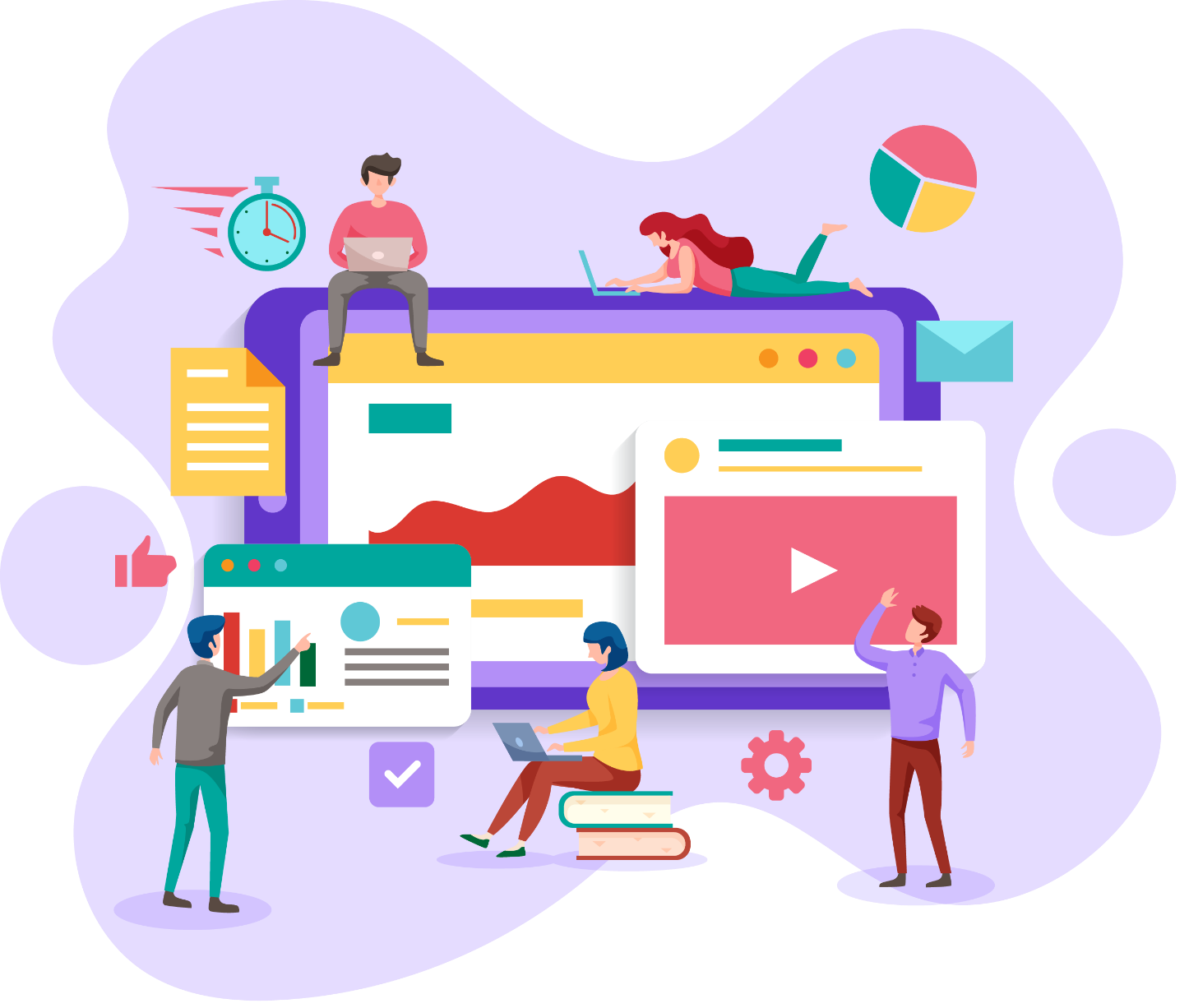 Hajde da razmislimo!
Prodiskutujte značaj dobrog liderstva u postizanju uspešne promene.


Dodatni materijal za čitanje:
Pročitajte Chapter 5: Restructuring from the book “Making Sense of Change Management” (pp. 187-221)
connect-erasmus.eu
Održavanje i evaluacija promene (1)
Kako da utvrdimo da li je promena delotvorna?
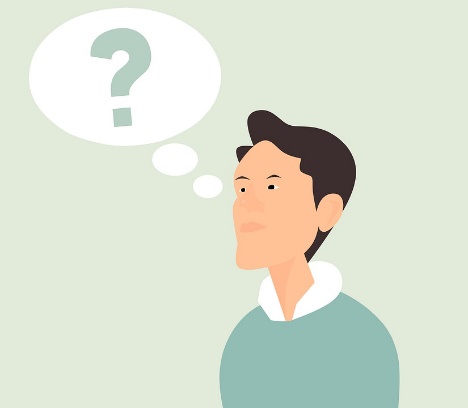 Zavisno od toga šta je preovlađujući stav ili način na koji funkcioniše organizaciona kultura, monitoring i evaluacija promene može da da različite odgovore!!!
Sa jedne strane, možemo da evaluiramo uspešnost putem merljivih ishodasmanjenje odsustva sa posla, povećanje zadovoljstva potrošača, povećanje zadovoljstva zaposlenih, smanjenje napuštanja posla, unapređenje standarda kvaliteta itd.
Ali, da li je to sve? Treba još imati u vidu da…
ljudi i sistemi primećuju samo ono što oni smatraju da je važno
primena određene metodologije može da bude prepreka razumevanju konteksta
ono šta ljudi primećuju će se menjati tokom vremena
granice organizacije su propustljive
povratna informacija predstavlja konstantni izvor protoka informacija koji može da promeni određene procese
connect-erasmus.eu
Sprovođenje promene (2)
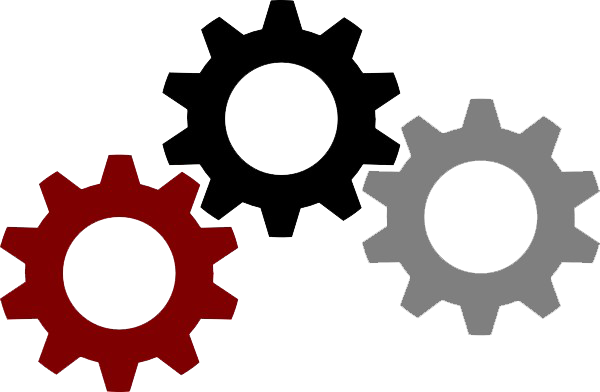 Kako se sve može posmatrati organizacija?
Metafora mašine Jasan set merljivih ishoda koji mogu da se prate i evaluiraju tokom procesa. Upravljanje promenama kroz ovu metaforu obuhvata fokus na merljive pre nego na „meke“ aspekte promene, a očekivani ishodi mogu biti malo rigidni. 
Politička metafora Ova metafora se odnosi na zadovoljavanje potreba ključnih grupa zainteresovanih strana. Promena se smatra uspešnom ako su ključne zainteresovane strane zadovoljne, a mišljenja i politike su promenjene. Proces promene podrazumeva uspešno pregovaranje i snalaženje u odnosu na različite interese zainteresovanih strana. 
Metafora organizma Ova metafora se odnosi na obezbeđivanje efektivnosti i efikasnosti protoka informacija u organizaciji i njenog okruženja. Ključni aspekat uspešnog upravljanja promenama u okviru ove paradigme je fokus na organizacionom učenju i responzivnosti. 
Metafora protoka i transformacije Ova metafora se odnosi na kreiranje prostora da se promena desi. Kolektivna vizija i usmerenje, zajedno sa snažnom vezanošću za organizacione vrednosti, pruža utemeljenje za promenu.
connect-erasmus.eu
Hajde da razmislimo!
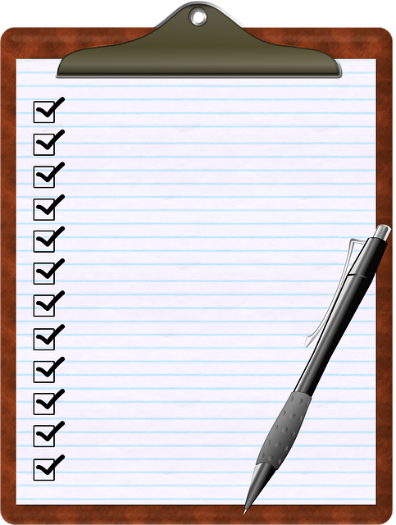 Pitanje 1:  Da li smatrate da se različitim tipovima promena može efektivnije upravljati kroz usvajanje različitih pristupa promenama?

Pitanje 2: Imajući u vidu vaše osobine, koji pristupi vam se čine najboljim?
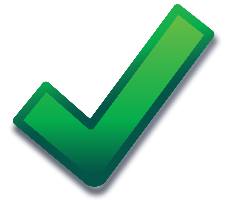 connect-erasmus.eu
Sažetak
Šta je ciklus promena?
Sprovođenje promene
Koji su koraci?
Šta mislimo pod „cikličnom prirodom“?
Koji su faktori uspeha?
Analiza potreba
Evaluiranje promene
Šta predstavlja?
Šta nam je potrebno?
Kako je sprovodimo?
Kako evaluiramo promene?
Koje su različite metafore koje možemo koristiti?
connect-erasmus.eu
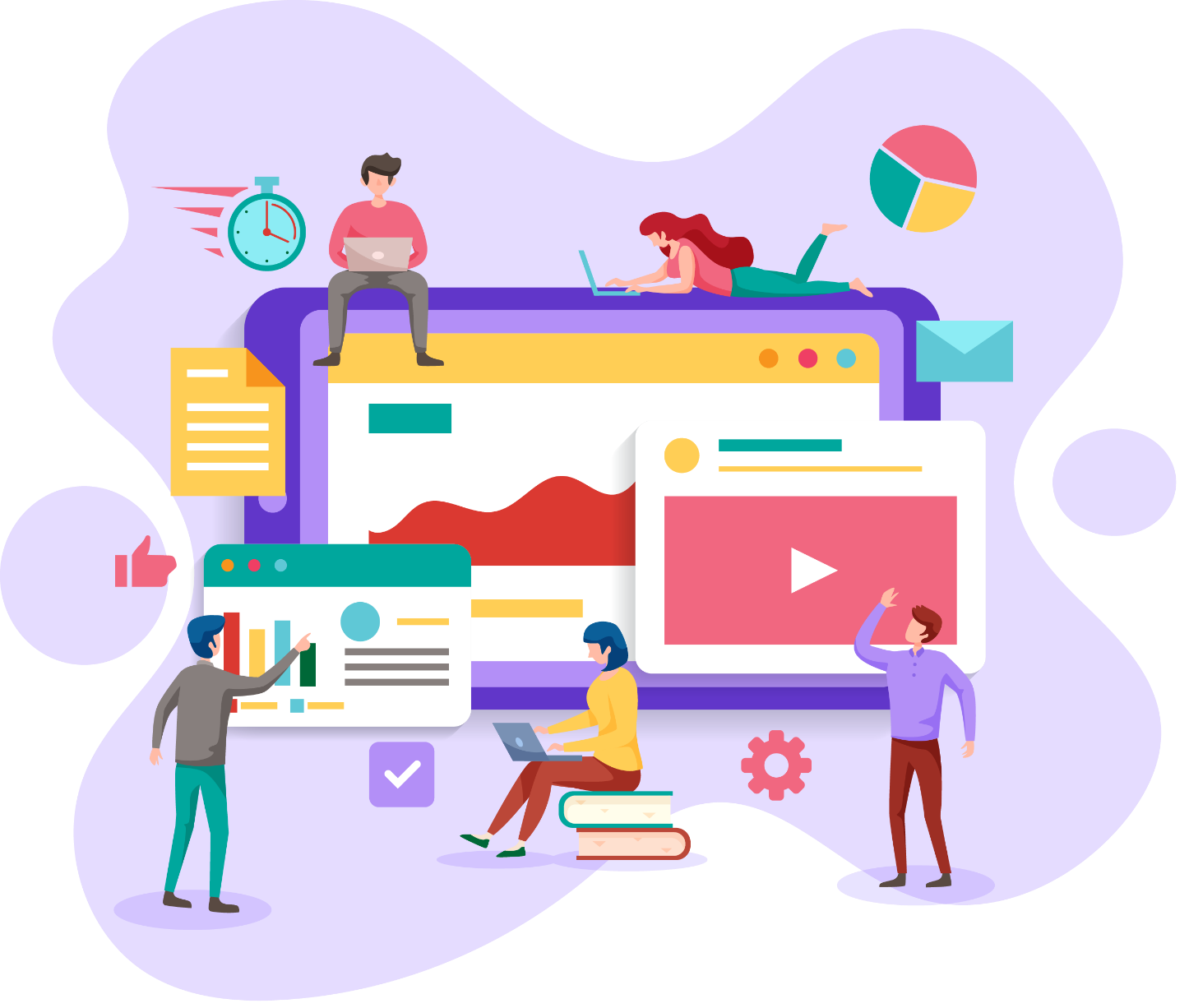 Rad od kuće
Podaci ukazuju na to da najveći broj planova organizacionih promena ne uspe, naročito zbog toga što se ne obraća pažnja na osnovne principe upravljanja promenama. 

Pročitaćete stvarnu studiju slučaja neuspešnog plana promena, koji je sproveden od strane organizacije HRMC. 

Nakon čitanja o tome kako je HMRC sprovodio promene u prethodnoj deceniji, da li ima nešto što biste vi uradili drugačije?
connect-erasmus.eu
Hvala na pažnji! Pitanja?
connect-erasmus.eu